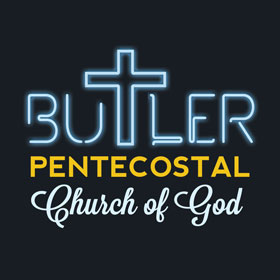 No food or drink in the sanctuary. Water is okay. 

Please silence your cellphone.
I’ve Got a Right
I've got a right to praise the Lord.
I've got a right to praise the Lord.
I've got a right to clap my hands.
I've got a right to shout, “Amen!”
I've got a right to praise the Lord.
I Am Free
Through You the blind will see. 
Through You the mute will sing.
Through You the dead will rise. 
Through You our hearts will praise.
Through You the darkness flees. 
Through You my heart screams
I am free! I am free!
I Am Free
I am free to run (echo)
I am free to dance (echo)
I am free to live for You (echo)
I am free (echo) I am free (echo)
I Am Free
Through You the kingdom comes. 
Through You the battle's won.
Through You I'm not afraid. 
Through You the price is paid.
Through You there's victory. 
Because of You my heart sings
I am free (echo) I am free (echo)
Freedom Reigns
Where the spirit of the Lord is, 
there is freedom.
Where the spirit of the Lord is, 
there is freedom.
Freedom Reigns
When you are tired and you're thirsty, 
there is freedom.
When you are tired and you're thirsty, 
there is freedom.
Freedom Reigns
Freedom reigns in this place, 
with showers of mercy and grace.
Falling on everything. There is freedom.
Jesus reigns in this place, 
with showers of mercy and grace.
Falling on every face. There is freedom.
Freedom Reigns
I lift my eyes to Jesus. There is freedom.
I lift my eyes to Jesus. There is freedom.
Sun, Dec 4th  
Evening Service @ 6pm
Sat, Dec 17th 
Butler’s Pantry @ 8am
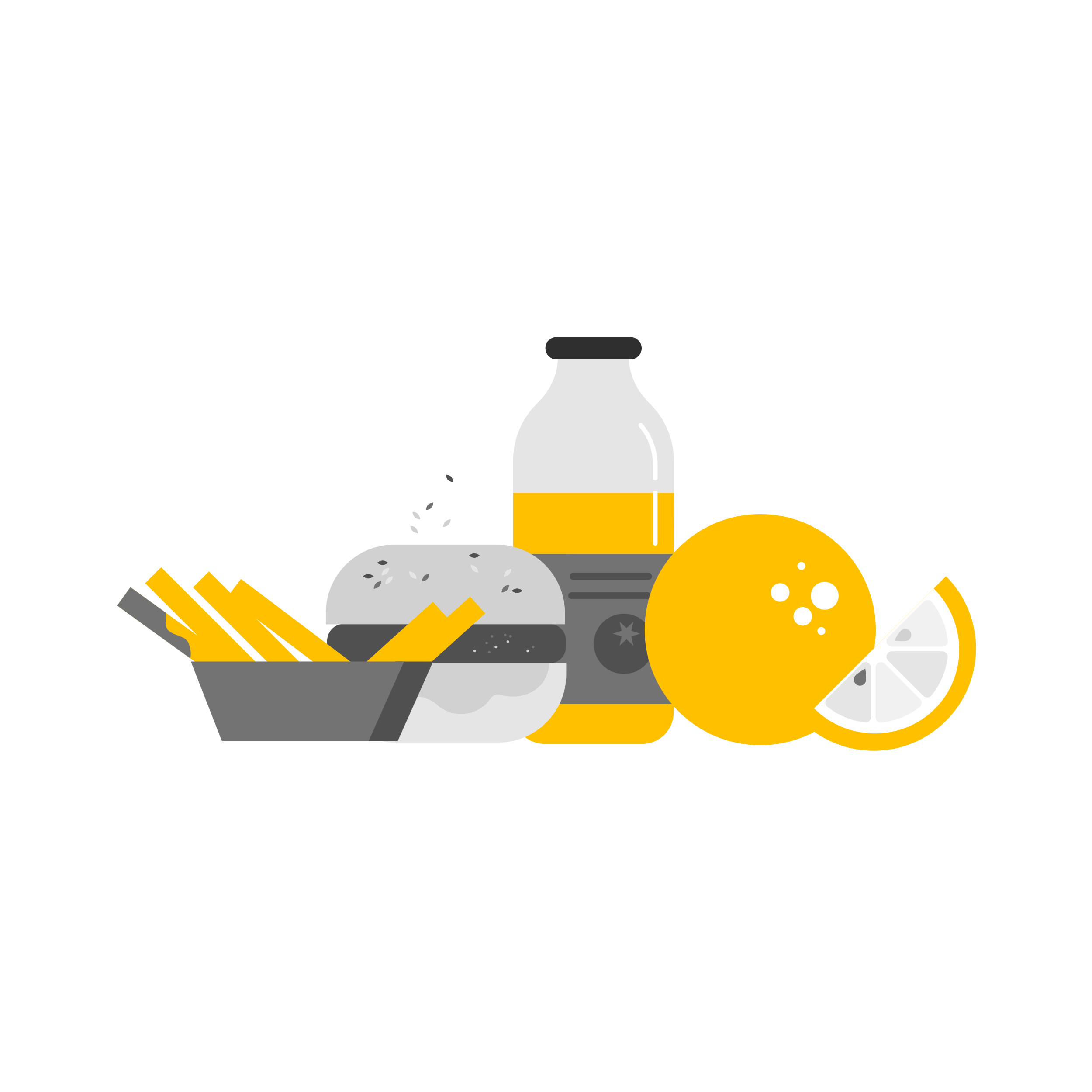 Sun, Dec 25th       
Christmas ServiceQuarterly Offering
Tue, Dec 6th 
Prayer Meeting. Here @ 9am
Snack Shack
Wed, Nov 30th      
Bible Study. Here @ 7pm
Wed, Dec 28th       
Neighborhood Market @ 8am
April 3rd 
Supports: Youth
Sat, Dec 17th  
Feeding Jesus’ Family:
Christmas
butlerpcg.org/events
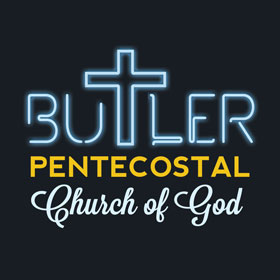 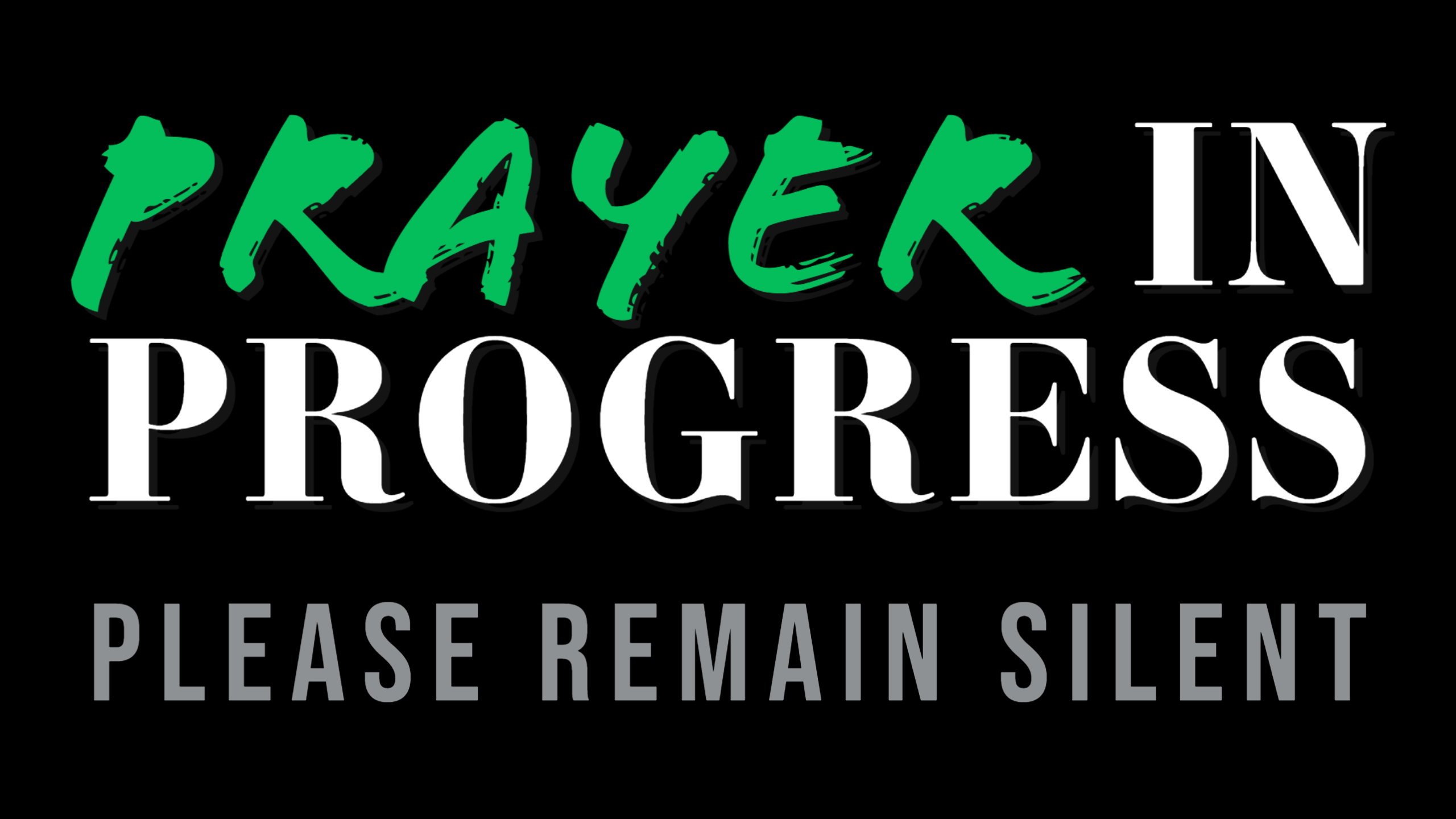